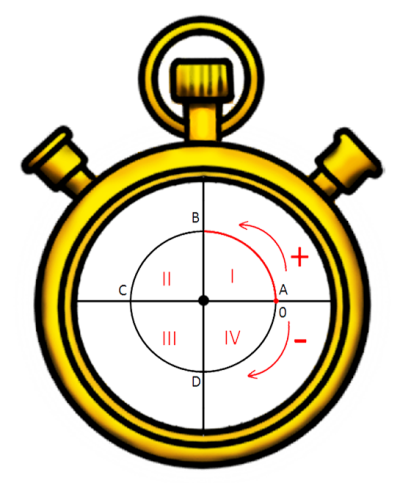 Числовая окружность
Повторение
Числовая прямая – прямая, на которой заданы начало отсчета, масштаб (единичный отрезок) и положительное направление
1
0
Упражнение
Отметить на числовой прямой точки с координатами -1, 2, -2, π, -π, 200, -200.
Решение:
-1
-π
1
-2
0
1
2
π
200
-200
L=400 м
42 км 200 м
42200:400=105(ост. 200)
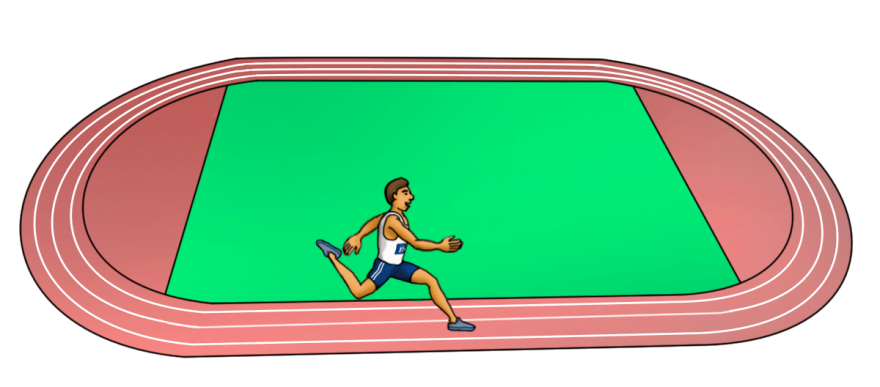 В
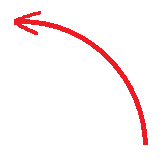 А
Окружность
Числовая окружность ̶ модель числовой прямой, на которой можно отметить точку с самой удаленной координатой.
+
В
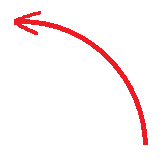 I
II
А
С
0
-
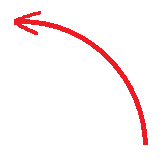 IV
III
D
На числовой прямой каждая точка имеет единственное «имя» ̶ число, а на числовой окружности каждая точка может иметь бесконечное множество «имен»  ̶  чисел.
М
R=1
C=2πR
C=2π
Единичная окружность
π
0
2π
Первый макет
Второй макет
π
0
Пример
Пример
Если точка М числовой окружности соответствует числу t, то она соответствует и числу вида t+2πk, где k – любое целое число (kϵZ).
M(t) = M(t+2πk), где kϵZ
Первый макет
Второй макет
π
π
0